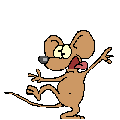 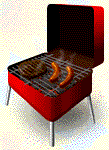 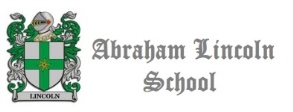 ELECTIVIDAD 3° y 4° MEDIO 2021CIENCIAS DE LA SALUDBIOLOGIA CELULAR Y MOLECULAR
Plan de Formación General Plan de Formación Diferenciada  Humanístico-Científico
Plan de Formación Diferenciada
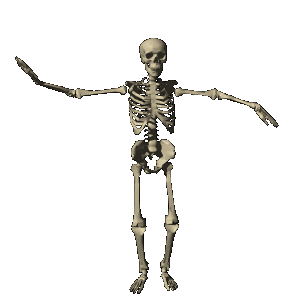 BIOLOGÍA DE LOS ECOSISTEMAS
                                                          BIOLOGÍA CELULAR Y MOLECULAR  PLAN DIFERENCIADO                                                                                              
             AREA B                               FÍSICA                               
                                                           QUÍMICA                                           
                                                           CIENCIAS DE LA SALUD
ESTAS ASIGNATURAS TIENEN EL PROPOSITO DE
PROFUNDIZAR Y PROMOVER EL APRENDIZAJE DE CONOCIMIENTOS ESCENCIALES Y ESPECÍFICOS EN LOS TEMAS RESPECTIVOS
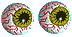 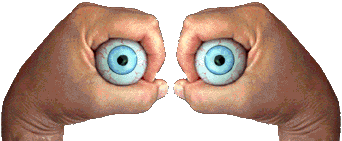 ¿QUÉ PRETENDE?
Desarrollar habilidades en la investigación científica.
Relacionar las ciencias con tecnología, sociedad y ambiente.
Valorarlas e integrarlas con otras disciplinas científicas
Ciencias de la salud 3° Medio
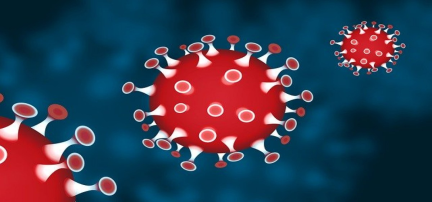 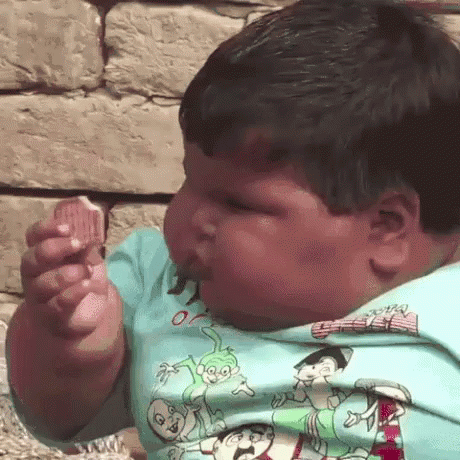 TIENE COMO PROPOSITO  
Aprender y profundizar conocimientos de ciencias y biología.
Desarrollar habilidades y actitudes para entender el mundo actual.
Valorar la responsabilidad individual por su salud y el bienestar social.
Desarrollar habilidades científicas como analizar, investigar, experimentar, comunicar y formular explicaciones con argumentos.
Abordar problemas de forma integrada que relacionen ciencia, tecnología, sociedad y ambiente.
OBJETIVOS
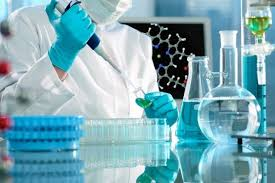 ANALIZAR PROBLEMAS DE SALUD PUBLICA A NIVEL LOCAL Y GLOBAL.
EXPLICAR LA RELACIÓN ENTRE GENOMA, AMBIENTE Y LA GENERACIÓN DE PATOLOGÍAS Y CONDICIONES DE SALUD HUMANA.
ANALIZAR RELACIONES CAUSALES ENTRE ESTILOS DE VIDA Y SALUD HUMANA INTEGRAL.
INVESTIGAR LA CONTAMINACIÓN DEL AIRE, AGUA, SUELO Y SUS EFECTOS EN LA SALUD HUMANA
EVALUAR COMO LOS AVANCES CIENTÍFICOS Y TECNOLÓGICOS INFLUYEN EN LA CALIDAD DE VIDA DE LAS PERSONAS
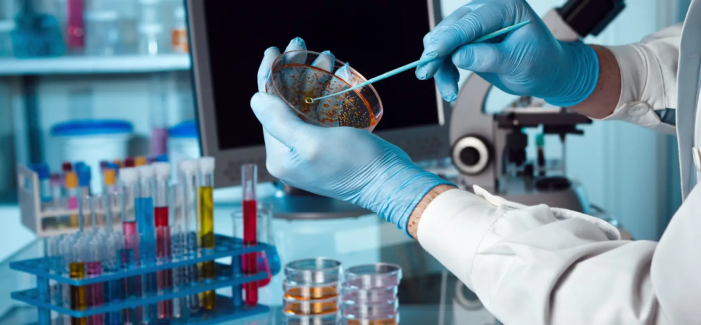 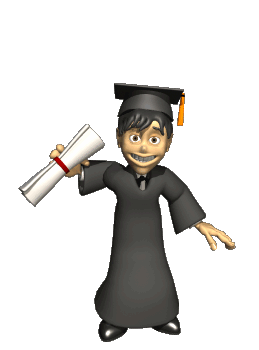 RELACIÓN CON LA UNIVERSIDAD
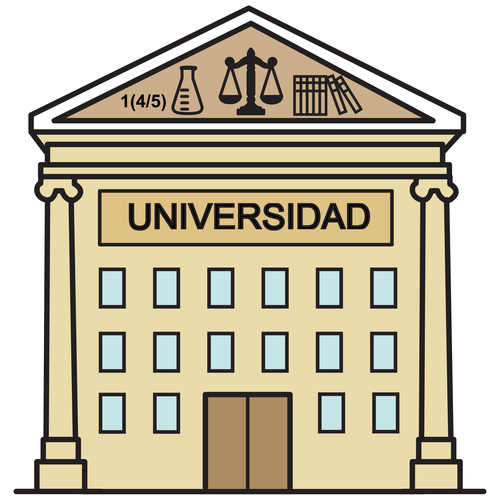 EN CARRERAS TALES COMO
RELACION CON LA UNIVERSIDAD
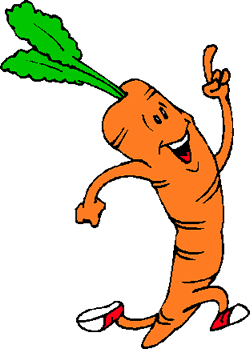 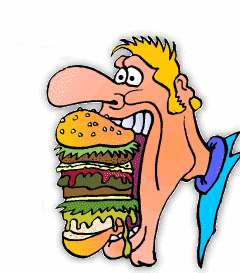 RELACIÓN CON LA UNIVERSIDAD
MEDICINA 


 
Microbiología y Parasitología(II)
Salud Pública y Preventiva (II)
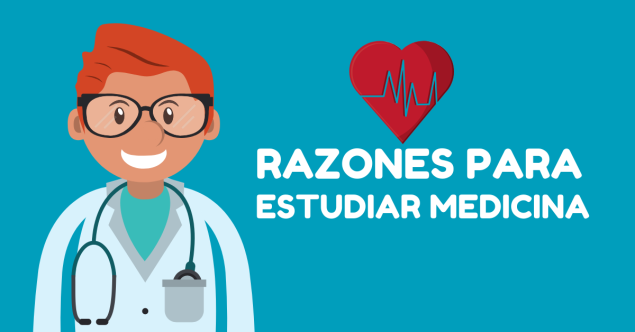 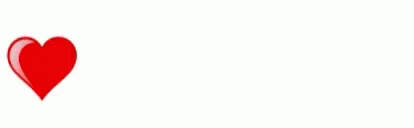 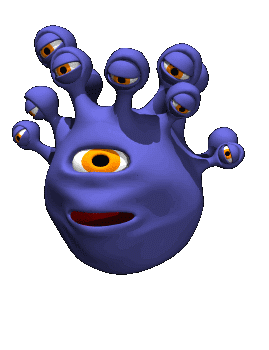 ENLACE 4° MEDIO 2021
CIENCIAS DE LA SALUD TIENE SU ENLACE PARA 4° AÑO DE ENSEÑANZA MEDIO CON LA ASIGNATURA 


              BIOLOGIA CELULAR Y MOLECULAR
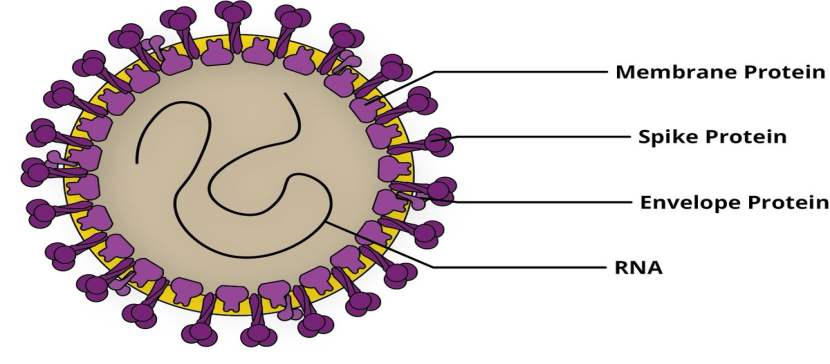 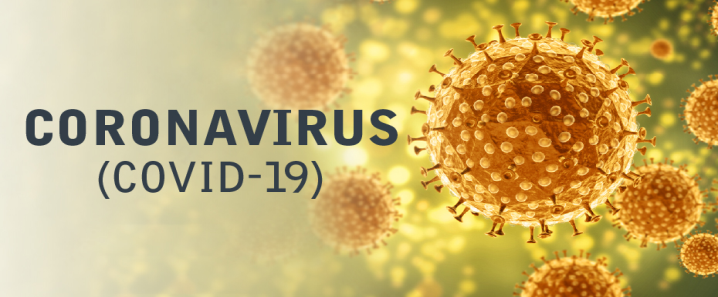 BIOLOGÍA CELULAR Y MOLECULAR (4° Medio)
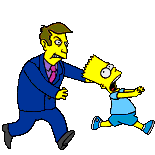 TIENE COMO PROPOSITO  
Promover el aprendizaje y profundización de temas tales como Biología celular, Genética, Biotecnología y procesos moleculares.
Explicar proceso de metabolismo celular, expresión génica, condiciones de salud y aplicaciones biotecnológicas.
Explicar como la biología celular y molecular a contribuido en la calidad de vida de las personas, bienestar social y cuidado del ambiente.
Desarrollar habilidades científicas como analizar, investigar, experimentar, comunicar y formular explicaciones con argumentos.
OBJETIVOS
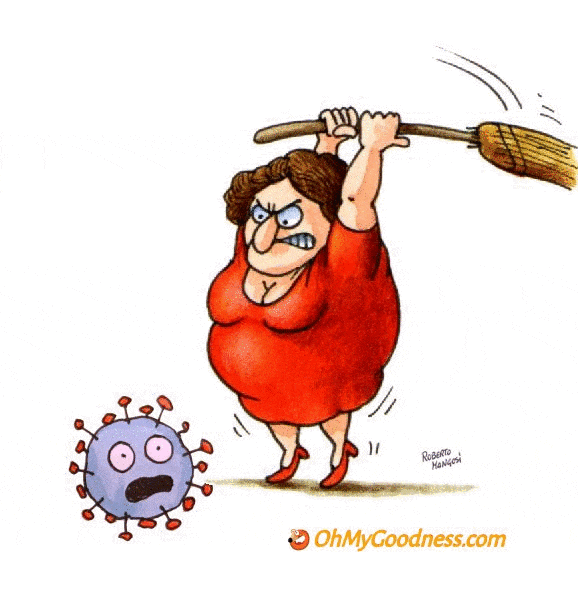 Explicar estructuras celulares, reproducción celular y comunicación celular.
Explicar los procesos involucrados en el dogma central de la biología.
Describir como la regulación génica actúa en procesos de diferenciación y enfermedades.
Relacionar estructura y función de proteínas en procesos de actividad enzimática, flujo de iones a través de membranas y cambios conformacionales en motilidad celular.
Analizar el desarrollo de la biología celular y molecular en chile y el mundo.
Analizar aplicaciones de la biotecnología en diversas áreas.
RELACION CON LA UNIVERSIDAD
EN CARRERAS COMO
                                       MEDICINA
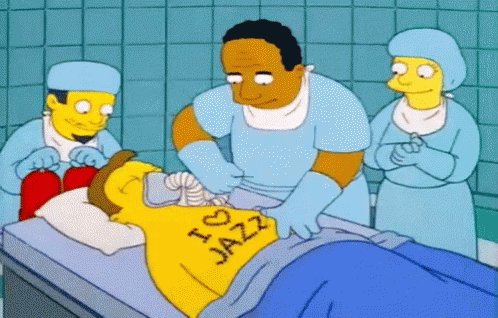 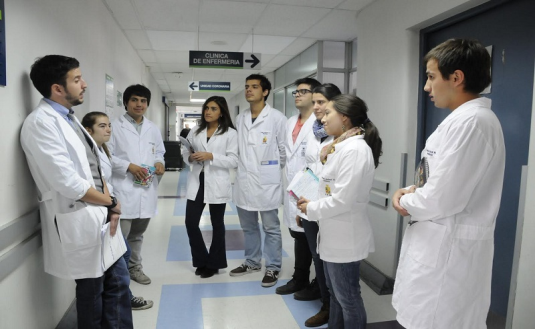 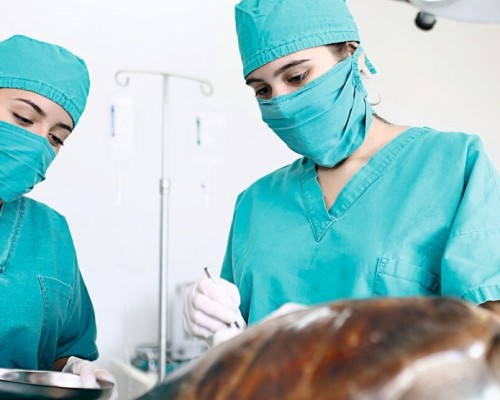 OBTETRICIA Y PUERICULTURA
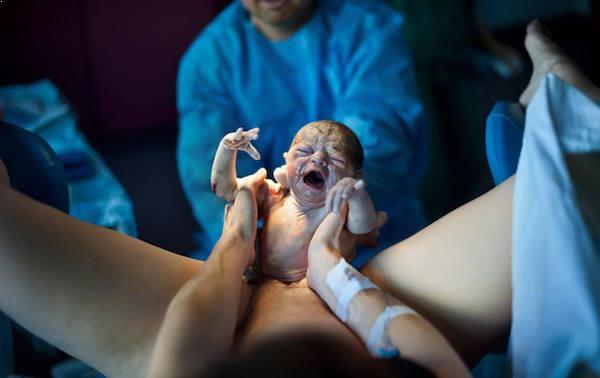